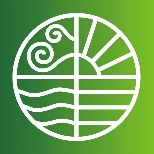 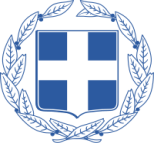 ΥΠΟΥΡΓΕΙΟ ΠΕΡΙΒΑΛΛΟΝΤΟΣ ΚΑΙ ΕΝΕΡΓΕΙΑΣ
ΕΛΛΗΝΙΚΗ ΔΗΜΟΚΡΑΤΙΑ
Νομοσχέδιο για τον Εκσυγχρονισμό της Χωροταξικής και της Πολεοδομικής Νομοθεσίας
Ανάπτυξη με πράσινο χρώμα
Παρουσίαση νομοσχεδίου
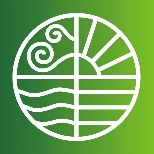 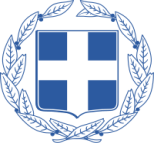 ΥΠΟΥΡΓΕΙΟ ΠΕΡΙΒΑΛΛΟΝΤΟΣ ΚΑΙ ΕΝΕΡΓΕΙΑΣ
ΕΛΛΗΝΙΚΗ ΔΗΜΟΚΡΑΤΙΑ
Το νομοσχέδιο αυτό:
Προστατεύει το περιβάλλον 

Στηρίζει την εθνική προσπάθεια για ανάπτυξη και επενδύσεις

Προστατεύει το δικαίωμα της ιδιοκτησίας
2
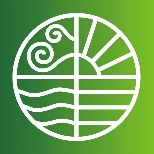 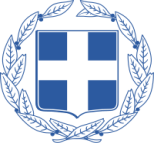 ΥΠΟΥΡΓΕΙΟ ΠΕΡΙΒΑΛΛΟΝΤΟΣ ΚΑΙ ΕΝΕΡΓΕΙΑΣ
ΕΛΛΗΝΙΚΗ ΔΗΜΟΚΡΑΤΙΑ
1. Επιταχύνουμε τον Χωροταξικό Σχεδιασμό σε όλη τη χώρα 1/2
Ξεκινάμε αμέσως το μεγαλύτερο πρόγραμμα πολεοδομικών μελετών που έγινε ποτέ στη χώρα: 




Περιορίζουμε το χρόνο εκπόνησης των πολεοδομικών μελετών στα 2,5 χρόνια

Δίνουμε προτεραιότητα στη νησιωτική χώρα και τις τουριστικές περιοχές
500 Τοπικά Πολεοδομικά Σχέδια προϋπολογισμού 200 εκατ. ευρώ
3
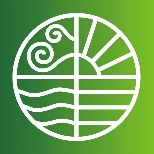 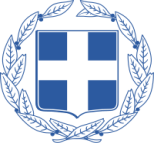 ΥΠΟΥΡΓΕΙΟ ΠΕΡΙΒΑΛΛΟΝΤΟΣ ΚΑΙ ΕΝΕΡΓΕΙΑΣ
ΕΛΛΗΝΙΚΗ ΔΗΜΟΚΡΑΤΙΑ
1. Επιταχύνουμε τον Χωροταξικό Σχεδιασμό σε όλη τη χώρα 2/2
Εξασφαλισμένη χρηματοδότηση από Ταμείο Ανασυγκρότησης και ΕΤΕπ

Ορίζουμε Ειδικό Συντονιστή για ταχύτερη και αποτελεσματικότερη εφαρμογή

Μέχρι το 2023 θα έχουν ολοκληρωθεί τα Τοπικά Πολεοδομικά Σχέδια σε όλες τις τουριστικές περιοχές 

Μέχρι το 2028 θα έχουμε Τοπικά Πολεοδομικά Σχέδια σε όλη τη χώρα
4
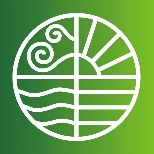 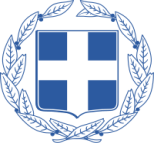 ΥΠΟΥΡΓΕΙΟ ΠΕΡΙΒΑΛΛΟΝΤΟΣ ΚΑΙ ΕΝΕΡΓΕΙΑΣ
ΕΛΛΗΝΙΚΗ ΔΗΜΟΚΡΑΤΙΑ
2. Περιορίζουμε την εκτός σχεδίου δόμηση 1/2
Μειώνουμε κατά 10% τους συντελεστές

Αλλάζει το καθεστώς των παρεκκλίσεων αρτιότητας (εκτός σχεδίου οικόπεδα 750 τ.μ., 1.200 τ.μ., 2 στρέμματα)

Δίνεται επαρκές μεταβατικό διάστημα τουλάχιστον 6 ετών για όσους θέλουν να χτίσουν
2 χρόνια για την έκδοση οικοδομικής άδειας (δεν «μετράει» ο χρόνος που χρειάζεται για τις άδειες δασαρχείου ή της αρχαιολογικής υπηρεσίας)
4 χρόνια που είναι η ισχύς της οικοδομικής άδειας
5
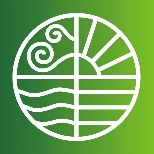 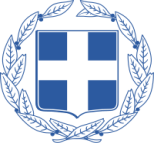 ΥΠΟΥΡΓΕΙΟ ΠΕΡΙΒΑΛΛΟΝΤΟΣ ΚΑΙ ΕΝΕΡΓΕΙΑΣ
ΕΛΛΗΝΙΚΗ ΔΗΜΟΚΡΑΤΙΑ
2. Περιορίζουμε την εκτός σχεδίου δόμηση 2/2
Όσοι δεν εκδώσουν οικοδομική άδεια διατηρούν το δικαίωμα να χτίσουν βάσει των όσων θα ορίζουν τα τοπικά και τα ειδικά πολεοδομικά σχέδια, που θα εκπονηθούν πολύ γρήγορα

Δεν αλλάζει τίποτα για την εκτός σχεδίου δόμηση στα 4 στρέμματα και άνω, μέχρι την υιοθέτηση των τοπικών πολεοδομικών σχεδίων  Παραμένει σε ισχύ η σημερινή νομοθεσία
6
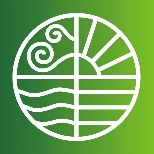 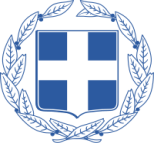 ΥΠΟΥΡΓΕΙΟ ΠΕΡΙΒΑΛΛΟΝΤΟΣ ΚΑΙ ΕΝΕΡΓΕΙΑΣ
ΕΛΛΗΝΙΚΗ ΔΗΜΟΚΡΑΤΙΑ
3. Απλοποιούμε και εκσυγχρονίζουμε το σύστημα χρήσεων γης
Περιορίζουμε τις γενικές χρήσεις, ώστε το σύστημα να είναι πιο ευέλικτο και να διευκολύνει τις μικτές χρήσεις όπως γίνεται σε όλη την Ευρώπη

Θεσπίζουμε Εθνική Ονοματολογία Χρήσεων Γης

Αντιστοιχίζονται οι χρήσεις γης με τους Κωδικούς Αριθμούς Δραστηριότητας (ΚΑΔ), για να περιοριστεί η γραφειοκρατία και να διευκολύνονται οι επενδύσεις
7
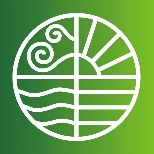 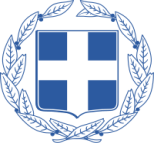 ΥΠΟΥΡΓΕΙΟ ΠΕΡΙΒΑΛΛΟΝΤΟΣ ΚΑΙ ΕΝΕΡΓΕΙΑΣ
ΕΛΛΗΝΙΚΗ ΔΗΜΟΚΡΑΤΙΑ
4. Ενεργοποιούμε τη μεταφορά του συντελεστή δόμησης
Δίνουμε λύση, λαμβάνοντας υπόψη τη νομολογία του ΣτΕ, σε ένα πρόβλημα που υφίσταται από το 1978

Προσδιορίζουμε τις προϋποθέσεις για τη χωροθέτηση των Ζωνών Υποδοχής Συντελεστή (ΖΥΣ)

Δημιουργούμε την Ψηφιακή Τράπεζα Γης 
      βασικό εργαλείο για την υλοποίηση αυτής της πρόβλεψης
      διευκολύνει, μεταξύ των άλλων, τους ιδιοκτήτες διατηρητέων κτιρίων
8
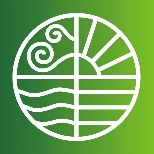 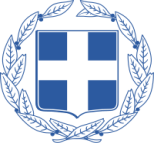 ΥΠΟΥΡΓΕΙΟ ΠΕΡΙΒΑΛΛΟΝΤΟΣ ΚΑΙ ΕΝΕΡΓΕΙΑΣ
ΕΛΛΗΝΙΚΗ ΔΗΜΟΚΡΑΤΙΑ
5. Επιταχύνουμε την έκδοση οικοδομικών αδειών και ενισχύουμε την ηλεκτρονική διαδικασία έκδοσης
Το σύνολο των οικοδομικών αδειών εκδίδεται αυτόματα ύστερα από την ηλεκτρονική υποβολή του φακέλου με τα απαιτούμενα δικαιολογητικά και τις αναγκαίες εγκρίσεις

Θεσμοθετούμε ελαφριά διαδικασία υποχρεωτικής προέγκρισης για τις οικοδομικές άδεις κατηγορίας 1 και 2

Ενεργοποιούμε, από την αρχή του 2021, την Ηλεκτρονική Ταυτότητα Κτιρίων/ Ιδιοκτησιών
9
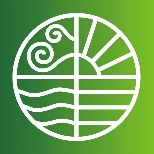 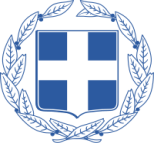 ΥΠΟΥΡΓΕΙΟ ΠΕΡΙΒΑΛΛΟΝΤΟΣ ΚΑΙ ΕΝΕΡΓΕΙΑΣ
ΕΛΛΗΝΙΚΗ ΔΗΜΟΚΡΑΤΙΑ
6. Εκσυγχρονίζουμε το Νέο Οικοδομικό Κανονισμό
Αντιμετωπίζουμε έναν μεγάλο αριθμό ελλείψεων ή ασαφειών του Νέου Οικοδομικού Κανονισμού

Ενισχύουμε και επιταχύνουμε τη νόμιμη οικοδομική δραστηριότητα

Παρέχουμε ευελιξία στον αρχιτεκτονικό σχεδιασμό
10
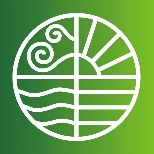 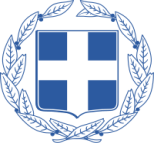 ΥΠΟΥΡΓΕΙΟ ΠΕΡΙΒΑΛΛΟΝΤΟΣ ΚΑΙ ΕΝΕΡΓΕΙΑΣ
ΕΛΛΗΝΙΚΗ ΔΗΜΟΚΡΑΤΙΑ
7. Θεσπίζουμε την «απόσυρση» κτιρίων και την απαλλοτρίωση ορόφων
Δίνουμε κίνητρα για την «απόσυρση» κτιρίων, που θα γίνεται με πρωτοβουλία των ιδιοκτητών 

Θα υπάρχει εύλογη αποζημίωση των ιδιοκτητών για την απαλλοτρίωση (σε εξαιρετικές περιπτώσεις, π.χ. πρόσφατη περίπτωση ξενοδοχείου στην Ακρόπολη)
11
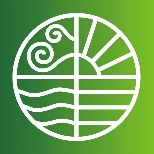 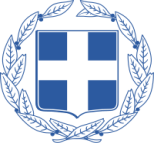 ΥΠΟΥΡΓΕΙΟ ΠΕΡΙΒΑΛΛΟΝΤΟΣ ΚΑΙ ΕΝΕΡΓΕΙΑΣ
ΕΛΛΗΝΙΚΗ ΔΗΜΟΚΡΑΤΙΑ
8. Εξορθολογίζουμε το σύστημα ρυμοτομικών απαλλοτριώσεων
Στόχος η προστασία των πολιτών που παραμένει σήμερα όμηρος της γραφειοκρατίας

Προβλέπουμε την αυτοδίκαιη άρση των ρυμοτομικών απαλλοτριώσεων, εάν παρέλθει μεγάλο διάστημα από την υποβολή τους 

Ορίζουμε ότι μια ρυμοτομική απαλλοτρίωση μπορεί να επανεπιβληθεί μόνο μία φορά       Απελευθερώνουμε τους ιδιοκτήτες που παραμένουν εγκλωβισμένοι σε μια ατέρμονη διαδικασία επανεπιβολής ρυμοτομικών απαλλοτριώσεων της περιουσίας τους
12
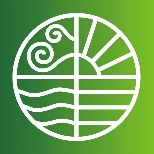 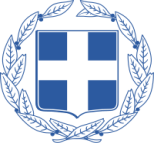 ΥΠΟΥΡΓΕΙΟ ΠΕΡΙΒΑΛΛΟΝΤΟΣ ΚΑΙ ΕΝΕΡΓΕΙΑΣ
ΕΛΛΗΝΙΚΗ ΔΗΜΟΚΡΑΤΙΑ
9. Μεγαλύτερος συντελεστής δόμησης στα φιλικά για το περιβάλλον ενεργειακά κτίρια
Μέτρο που εντάσσεται στην πολιτική για του Υπουργείου Περιβάλλοντος και Ενέργειας για την ενεργειακή εξοικονόμηση
13
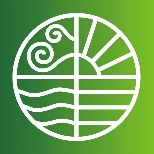 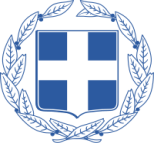 ΥΠΟΥΡΓΕΙΟ ΠΕΡΙΒΑΛΛΟΝΤΟΣ ΚΑΙ ΕΝΕΡΓΕΙΑΣ
ΕΛΛΗΝΙΚΗ ΔΗΜΟΚΡΑΤΙΑ
10. Δίνουμε κίνητρα για την ενίσχυση της προσβασιμότητας των κτιρίων
Δυνατότητα εγκατάστασης κατασκευών (π.χ. ειδικές ράμπες) εκτός της ρυμοτομικής γραμμής 

Προσθήκη ανελκυστήρων σε κτίρια όπου δεν υπήρχε πρόβλεψη στην αρχική οικοδομική άδεια 

Οι κατασκευές αυτές (π.χ. πλατύσκαλα, ανελκυστήρες) δεν προσμετρώνται στον συντελεστή δόμησης
14
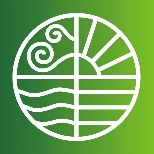 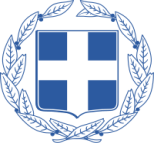 ΥΠΟΥΡΓΕΙΟ ΠΕΡΙΒΑΛΛΟΝΤΟΣ ΚΑΙ ΕΝΕΡΓΕΙΑΣ
ΕΛΛΗΝΙΚΗ ΔΗΜΟΚΡΑΤΙΑ
11. Ενεργοποιείται το πρόστιμο εκπρόθεσμης δήλωσης στο Κτηματολόγιο
Το πρόστιμο εξαρτάται όχι μόνο από την αξία του ακινήτου, αλλά και τον χρόνο καθυστέρησης 

Η σχετική Υπουργική Απόφαση θα εκδοθεί εντός 6 μηνών από τη δημοσίευση του νόμου για να υπάρχει επαρκείς χρόνος συμμόρφωσης από τους ιδιοκτήτες
15
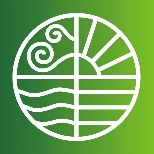 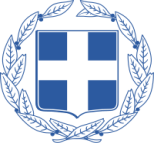 ΥΠΟΥΡΓΕΙΟ ΠΕΡΙΒΑΛΛΟΝΤΟΣ ΚΑΙ ΕΝΕΡΓΕΙΑΣ
ΕΛΛΗΝΙΚΗ ΔΗΜΟΚΡΑΤΙΑ
12. Ρυθμίζονται επιμέρους θέματα αυθαιρέτων
Εντάσσονται στην Κατηγορία 4 ορισμένες μικρής κλίμακας παραβάσεις, που είχαν ενταχθεί στην Κατηγορία 5

Αναστέλλονται οι κυρώσεις για αυθαίρετες κατασκευές και αλλαγές χρήσης της Κατηγορίας 5 για ακίνητα που βρίσκονται σε περιοχές οι οποίες κηρύχθηκαν εντός του 2020 σε κατάσταση εκτάκτου ανάγκης
Για ακίνητα που αποκτώνται μέσω αναγκαστικού πλειστηριασμού
Για ακίνητα που αποκτώνται κατόπιν κληρονομικής διαδοχής
Για ακίνητα που εκμισθώνονται με σύμβαση Leasing και επανέρχονται στη χρήση του κύριου ή επικαρπωτή τους
Για ακίνητα που μεταβιβάζονται στην ΕΤΑΔ Α.Ε σύμφωνα με την παρ. 4 του άρθρου 196 του ν.4389/2016
16
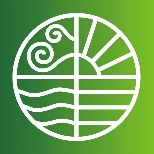 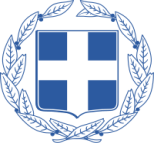 ΥΠΟΥΡΓΕΙΟ ΠΕΡΙΒΑΛΛΟΝΤΟΣ ΚΑΙ ΕΝΕΡΓΕΙΑΣ
ΕΛΛΗΝΙΚΗ ΔΗΜΟΚΡΑΤΙΑ
Σας ευχαριστούμε!